Μαθήματα Σημειολογίας – Παθολογίας 7ου Εξαμήνου Ιδιοπαθή Φλεγμονώδη Νοσήματα του Εντέρου
Δρόσος Καραγεωργόπουλος MD PhD MPH
Παθολόγος – Λοιμωξιολόγος
Επιμελητής Α’, Δ’ Παθολογική Κλινική
Πανεπιστημιακό Γενικό Νοσοκομείο «ΑΤΤΙΚΟΝ»
Χαϊδάρι, 08-10-2018
Ποια είναι τα ΙΦΝΕ;
ΙΦΝΕ
Ελκώδης Κολίτιδα (ΕΚ)
Νόσος Crohn (νC)
Αδιευκρίνιστη (Indeterminate) κολίτιδα (10-15% αρχικά)
Κύρια Χαρακτηριστικά Ελκώδους Κολίτιδας
Υποτροπιάζοντα (κατά κανόνα) επεισόδια φλεγμονής
Προσβάλλει εντερικό βλεννογόνο (και υποβλεννογόνια στοιβάδα)
Σχεδόν πάντα προσβάλλεται το ορθό
Μπορεί να εκτείνεται εγγύτερα, κατά συνέχεια, σε άλλοτε άλλο μήκος του παχέος εντέρου
Πρωκτίτιδα (ορθό),
Πρωκτοσιγμοειδίτιδα, 
Αριστερή (άπω) κολίτιδα (σπληνική καμπή), 
Εκτεταμένη (όχι στο τυφλό), 
Πανκολίτιδα
Ειλεΐτιδα δυνατή σε περιπτώσεις πανκολίτιδας
Κύρια Χαρακτηριστικά Νόσου Crohn
Διατοιχωματική φλεγμονή
Ασυνεχής προσβολή (κατά περιοχές - skip lesions)
Μπορεί να προσβάλει όλον τον γαστρεντερικό σωλήνα (στόμα ως πρωκτό)
Ειλεΐτιδα 30%, 
Ειλεοκολίτιδα 50%, 
Κολίτιδα 20%
Περιπρωκτική νόσος 30%
Μπορεί να οδηγήσει σε συμφύσεις, στενώσεις, αποστήματα, συρίγγια
Εξάρσεις και υφέσεις
Επιδημιολογία ΙΦΝΕ
Επίπτωση ΕΚ/νC 3-20 ανά 100.000 ανθρωπο-έτη
Ηλικία
Έναρξη συνήθως μεταξύ 15-40 ετών
Μικρότερη δεύτερη κορυφή μεταξύ 50-80 ετών
Συσχέτιση με δυτικό τρόπο ζωής (δίαιτα)
Συχνότερα σε βορειότερες χώρες
Αυξανόμενη επίπτωση τα τελευταία έτη, ιδίως νC
Φυλή: συχνότερες στη λευκή φυλή
Φύλο
vC λίγο συχνότερη στις γυναίκες, ΕΚ στους άνδρες
Παράγοντες κινδύνου
Κληρονομικό ιστορικό
Θετικό σε 10-25% των ασθενών
↑ Κίνδυνος x 3-20 φορές σε 1ου βαθμού συγγενείς
Κάπνισμα: αυξημένος κίνδυνος για νC, προστατευτικός παράγων για EK
Εμφάνιση ΕΚ μετά διακοπή καπνίσματος
Γαστρεντερίτιδα
Σκωληκοειδεκτομή: προστατευτική για ΕΚ
Λήψη ΜΣΑΦ
Παθογένεση
Μη σαφώς ξεκαθαρισμένη
Μικροβιακοί παράγοντες
Λοιμώξεις (Mycobacterium paratuberculosis, ιώσεις)
Διαφορετική σύσταση/λειτουργία μικροβιώματος (δυσβίωση)
Παθολογική ανοσολογική απάντηση σε ενδοαυλικά βακτήρια/προϊόντα τους
Γενετική προδιάθεση
Ανοσολογικό υπόβαθρο
Περιβαλλοντικοί παράγοντες
π.χ., δίαιτα, παχυσαρκία (νC), λήψη αντιβιοτικών σε νεαρή ηλικία, στρες
[Speaker Notes: MEASLES,]
Διάγνωση
Συμβατή κλινική εικόνα/ενδοσκοπική/απεικονιστική εικόνα και ιστολογία
Αποκλεισμός άλλων αιτίων (ανάλογα με το κλινικό σύνδρομο)
Λοιμώξεις
Οξείες λοιμώξεις
ΤΒ, Yersinia, Αμοιβάδωση, CMV (ανοσοκατασταλμένοι)
Ταξιδιωτικό ιστορικό
Πρωκτίτιδα (GC, CT/LGV, HSV, T. pallidum)
Σεξουαλικό ιστορικό
Ισχαιμική κολίτιδα
Μετακτινική κολίτιδα
Κοιλιοκάκη
Ca
ΣΕΕ (συχνά συνυπάρχει σε ΙΦΝΕ)
Φαρμακευτική κολίτιδα (ΜΣΑΦ, Ipilimumab – anti-CTLA-4)
Κλινικοεργαστηριακές διαφορές ΕΚ - νC
Υπέρ ΕΚ
Υπέρ vC
Αιματηρή διάρροια
Χειρουργική εκτομή οδηγεί σε ίαση
pANCA
Ψηλαφητή μάζα (ΔΛΒ)
Περιπρωκτική νόσος
Συρίγγια, αποστήματα, συνοδός λεμφαδενοπάθεια
Απώλεια βάρους
Υψηλή CRP
ASCA
Διαφορές ενδοσκοπικής εικόνας ΕΚ - νC
Υπέρ ΕΚ
Υπέρ vC
Προσβολή ορθού
Συνεχής, συμμετρική προσβολή
Μεμονωμένη προσβολή τελικού ειλεού
Αφθώδη ή βαθιά σχισμοειδή/οφιοειδή έλκη
Εικόνα πλακόστρωτου
Στενώσεις, συρίγγια
[Speaker Notes: Κοκκιώματα (30%)]
Βαρύτητα ΕΚ
Κεραυνοβόλος κολίτιδα με τοξικό μεγάκολο που μπορεί να ακολουθηθεί από διάτρηση
[Speaker Notes: 37.5 ή 37.8
The Montreal classification of inflammatory bowel disease: controversies, consensus, and implications.
AU
Satsangi J, Silverberg MS, Vermeire S, Colombel JF 
SO
Gut. 2006;55(6):749. 
https://www.ncbi.nlm.nih.gov/pmc/articles/PMC1856208/]
Πότε κάνουμε ενδοσκόπηση πεπτικού σε συμπτώματα ΣΕΕ;
Ανησυχητικά χαρακτηριστικά
Ηλικία έναρξης άνω των 50 ετών
Αποβολή αίματος
Νυκτερινό διάρροια/άλγος που αφυπνίζει τον ασθενή
Ανεξήγητη απώλεια βάρους
Αυξημένοι δείκτες φλεγμονής
CRP/ΤΚΕ/καλπροτεκτίνη κοπράνων
Σιδηροπενική αναιμία
Οικογενειακό ιστορικό ΙΦΝΕ/ορθοκολικού Ca
[Speaker Notes: An evidence-based position statement on the management of irritable bowel syndrome.
AU
American College of Gastroenterology Task Force on Irritable Bowel Syndrome, Brandt LJ, Chey WD, Foxx-Orenstein AE, Schiller LR, Schoenfeld PS, Spiegel BM, Talley NJ, Quigley EM 
SO
Am J Gastroenterol. 2009;104 Suppl 1:S1. 
AD
Department of Medicine, Montefiore Medical Center, Albert Einstein School of Medicine. 
PMID
19521341]
Εξωεντερικές εκδηλώσεις
Δέρμα
Οζώδες ερύθημα, γαγγραινώδες πυόδερμα
Ψωρίαση μπορεί να συνυπάρχει
Οφθαλμοί
Ιρίτιδα/ραγοειδίτιδα/επισκληρίτιδα
Ήπαρ
Στεάτωση, Πρωτοπαθής σκληρυντική χολαγγειίτιδα, Κοκκιωματώδης Ηπατίτιδα, Χολολιθίαση (vC)
Μυοσκελετικό
Αρθρίτιδα
Τύπου Ι: ολιγο-αθρική, περιφερική (γόνατο), συχνά με διάγνωση ΙΦΝΕ, συμβαδίζει με έξαρση νόσου
Τύπου ΙΙ: πολυ-αρθρική (ΜΚΦΑ και άλλες), υποτροπιάζουσα
Σπονδυλίτιδα ή/και ιερολαγονίτιδα
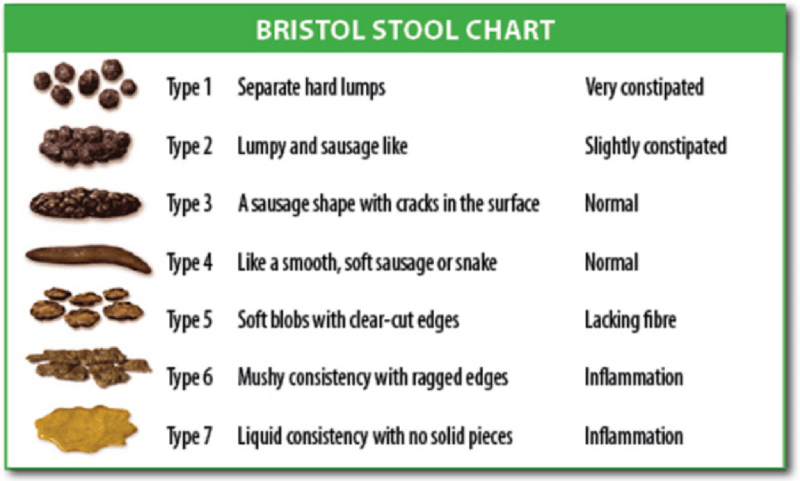 [Speaker Notes: https://commons.wikimedia.org/wiki/File:Bristol_stool_chart.svg]